Algorytmy i złożonośćWykład 5
Grafy
Najkrótsze ścieżki w grafie
Graf - przypomnienie
Grafem nazywamy strukturę G = (V, E): 
V – zbiór węzłów lub wierzchołków, 
E – zbiór krawędzi, 
Grafy dzielimy na grafy skierowane i nieskierowane
Graf etykietowany
Graf może być etykietowany elementami zbioru etykiet A. 
Wtedy jest trójką G = (V,E,M), gdzie 
M: E → A 
M jest funkcją przyporządkowującą etykiety krawędziom
Przykład grafu etykietowanego
V = {a, b, d, e}
E = {(a,b), (a,d), (a,e), (b,e), (d,e)}
M = {((a,b), 5), ((a,d), 1), ((a,e), 8), ((b,e), 3), (d,e), 7)
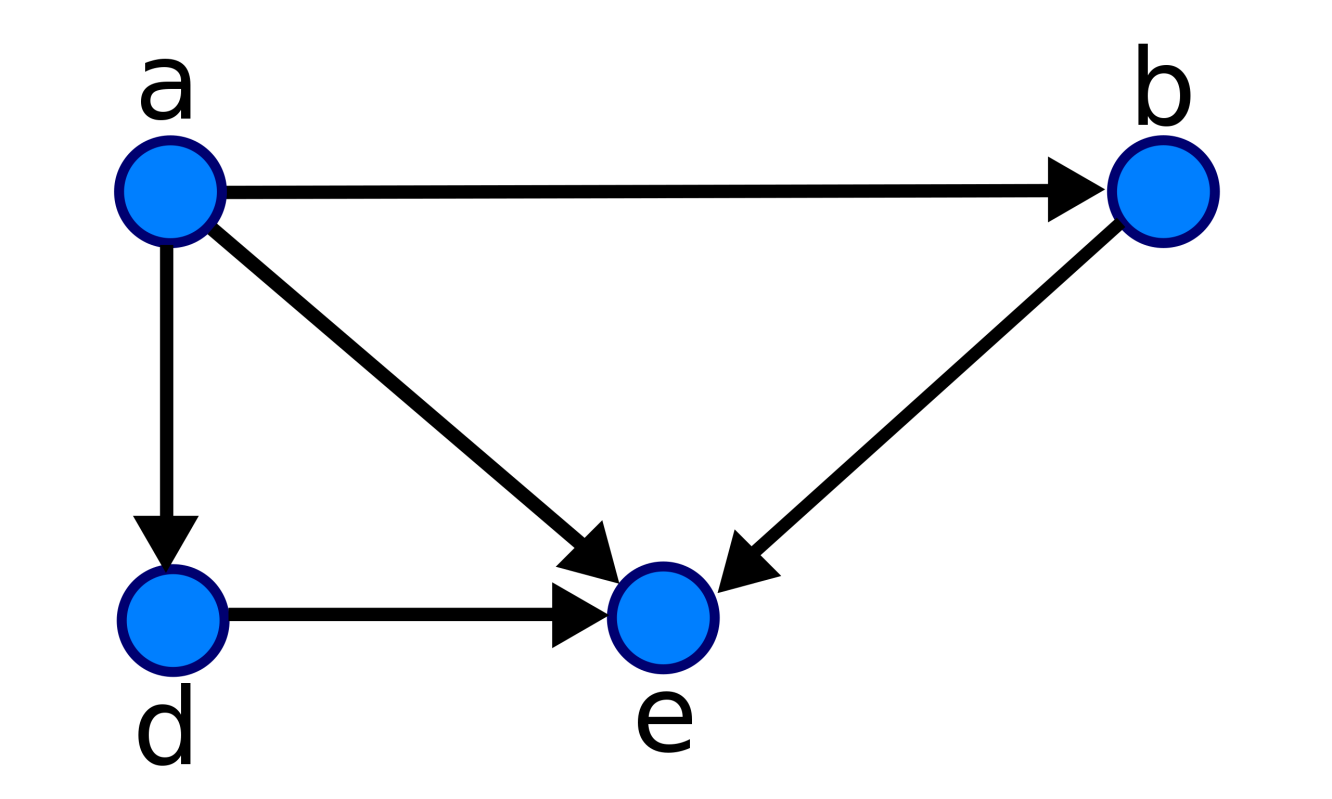 5
8
1
3
7
Graf ważony - macierz sąsiedztwa
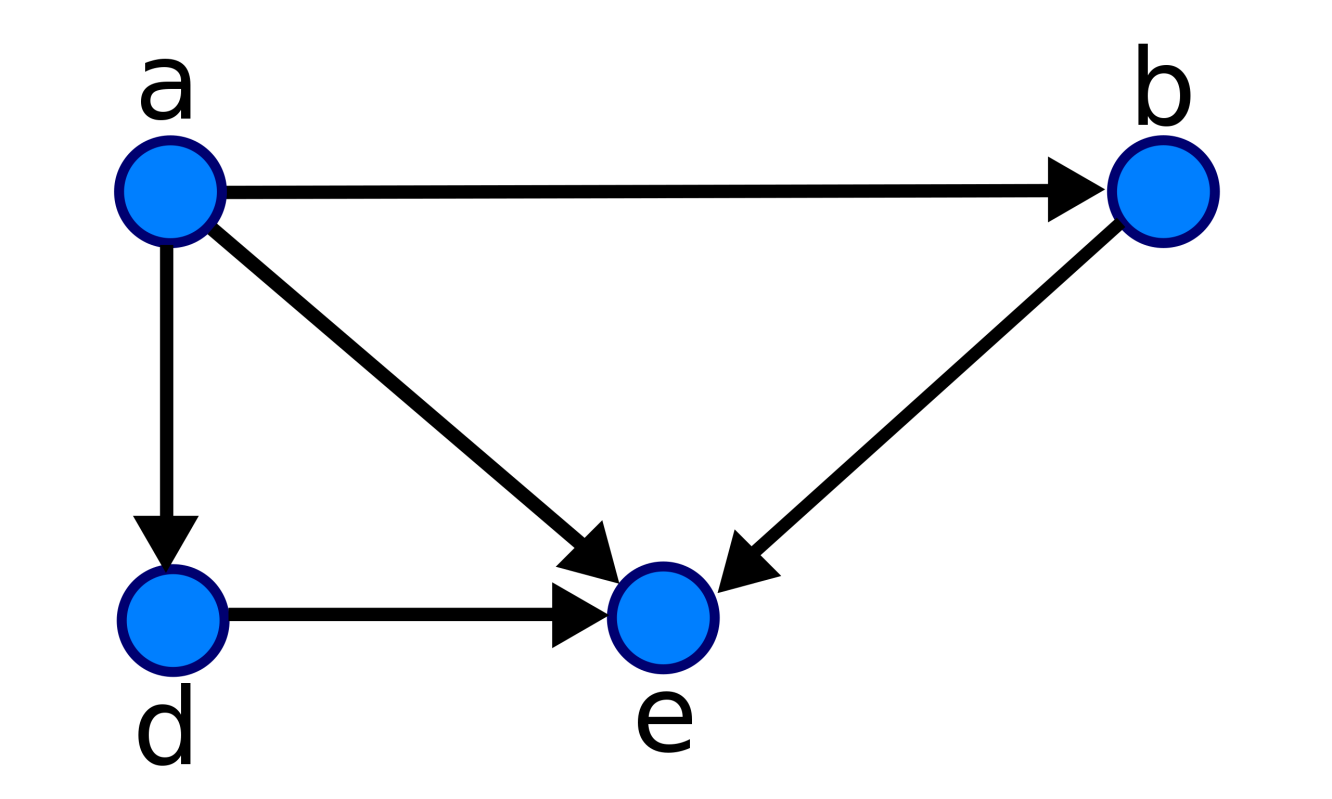 5
8
1
3
7
Graf ważony - listy sąsiedztwa
Dla każdego wierzchołka x budujemy listę L[x]
Listy sąsiedztwa dla grafu z rysunku: 
L[a] = ( (b, 5), (e, 8), (d, 1) )
L[b] = ( (e, 3) )
L[d] = ( (e, 7) )
L[e] = ()
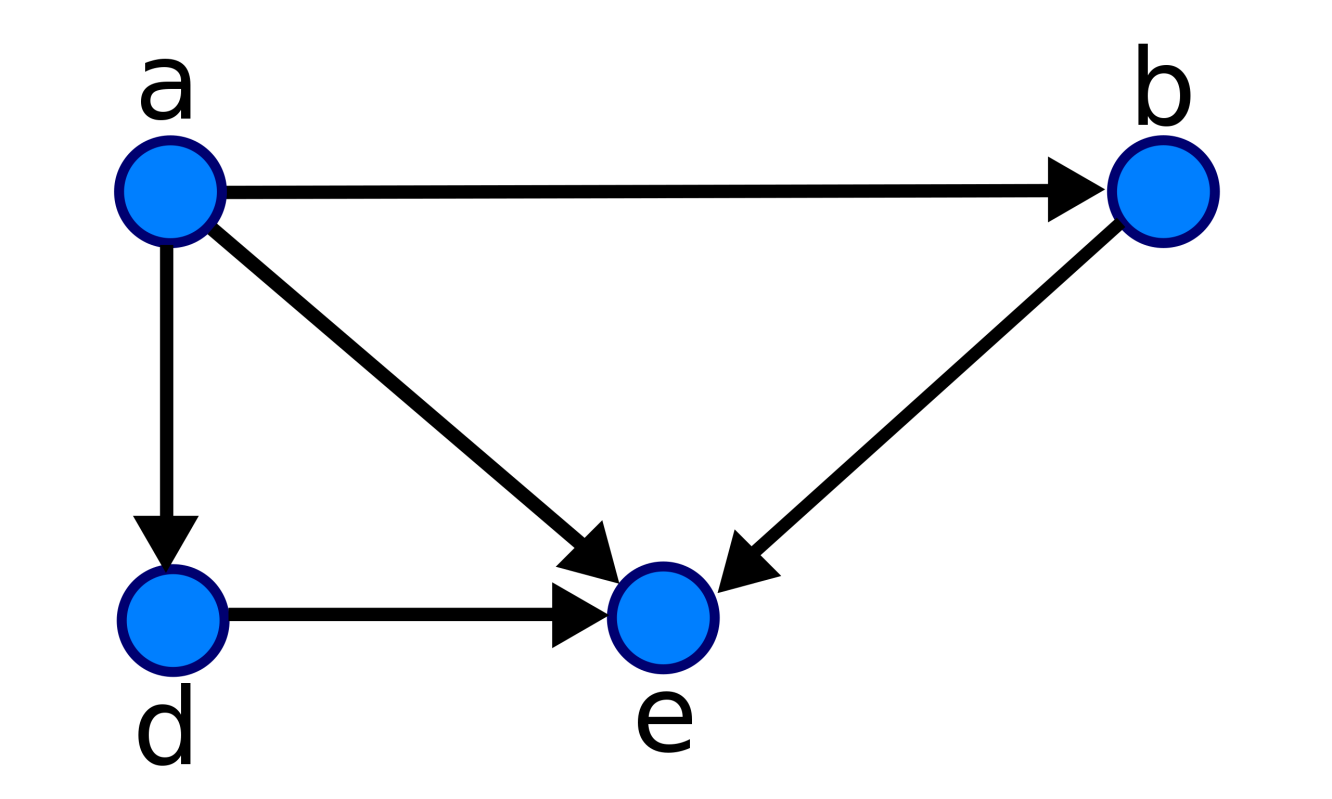 5
8
1
3
7
Znajdowanie najkrótszej ścieżki w grafie
Znajdowanie najkrótszej ścieżki w grafie
Znajdowanie najkrótszej ścieżki w grafie
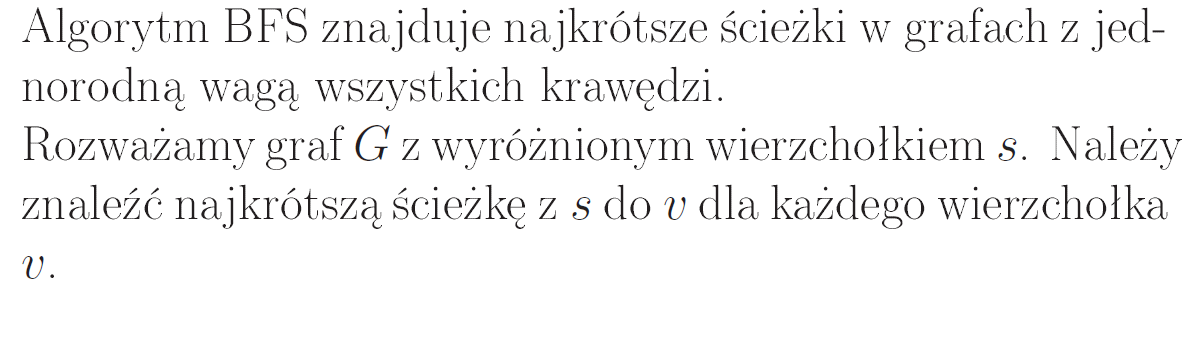 Relaksacja
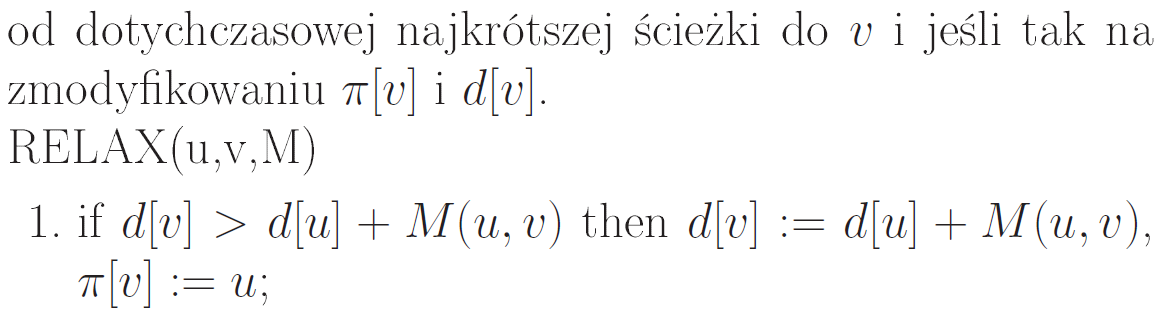 Własności relaksacji
Własności relaksacji
Algorytm Dijkstry
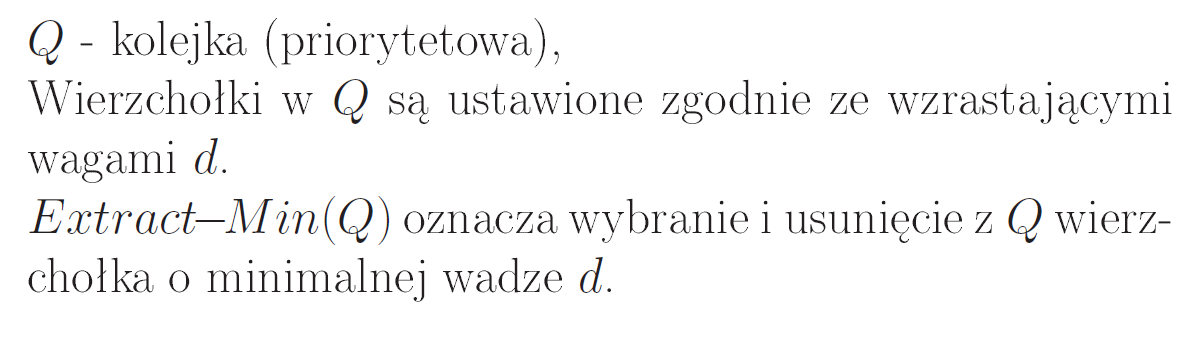 Algorytm Bellmana-Forda